The Drought: Food Deserts In America
TBL Group 13: Marc Esquivel, Joseph Collins, Jason Herrington, Princess Ananti,  Ashton Terry, Henry Nguyen
What is the problem
Lack Access to Nutritional foods 
Chronic disease ( Diabetes, Obesity, CVD)
Decreased life expectancy 
Increased Healthcare spending
[Speaker Notes: The United States Department of Agriculture defines a Food desert “as parts of the country vapid of fresh fruit, vegetables, and other healthful whole foods, usually found in impoverished areas. This is largely due to a lack of grocery stores, farmers’ markets, and healthy food providers”. 

Webster's dictionary defines a food desert as “an area where little fresh produce is available for sale”.]
Food Desert Demographics
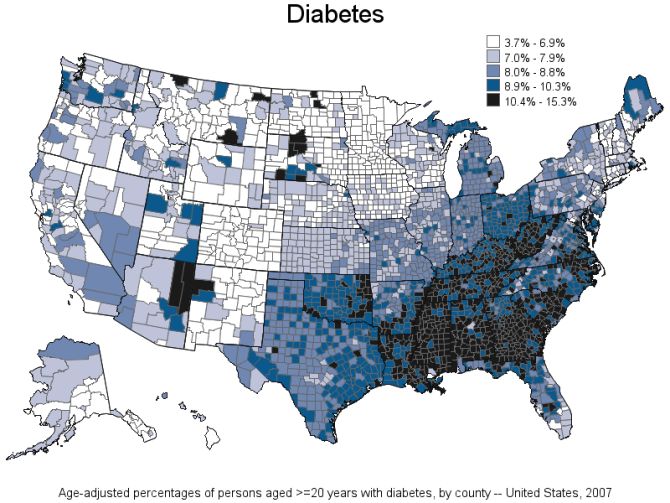 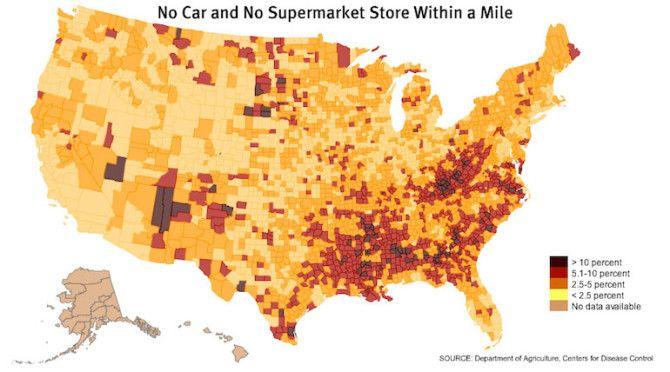 [Speaker Notes: 50% of these food deserts are in low income areas that wouldnt be able to afford healthy foods and they have about 2.5 times more exposure to fast food and convenient stores with rates of diabetes doubled than areas with large grocery stores]
Food Desert Demographics
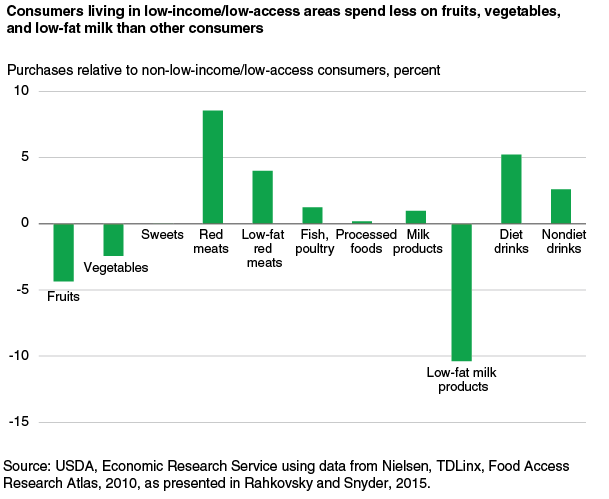 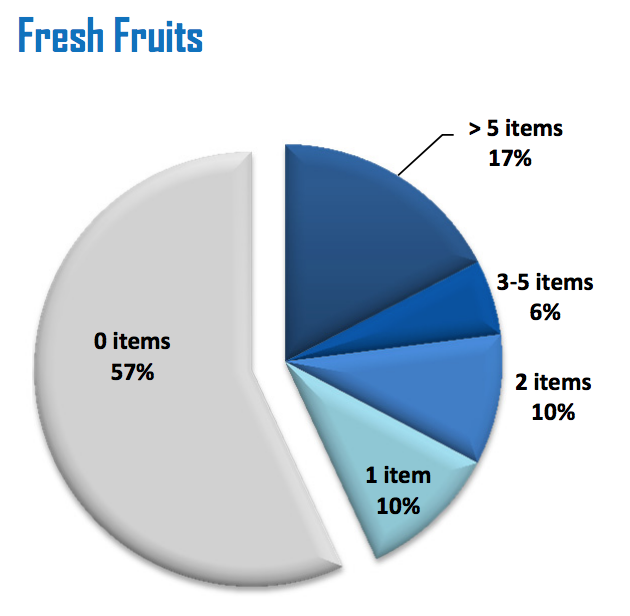 Tarrant County Example:
Out of 11 total zip codes surveyed, 4 of them had ZERO grocery stores
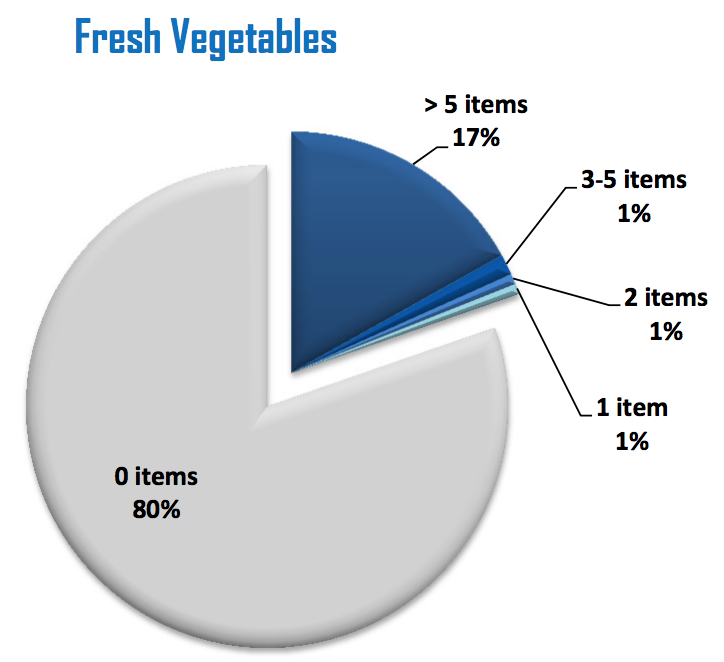 https://access.tarrantcounty.com/content/dam/main/public-health/12-19-2013FOOD_DESERT_final_report.pdf
[Speaker Notes: The four zip codes without any grocery stores showed the least availability of healthy foods.
Fresh Fruits: 
57% of the stores did not have any fresh fruit  
17% of all the stores had more than five fruits available
Fresh Vegetables:
80% of the stores did not have any fresh vegetables  
Dairy milk was the most available food
Most of the convenience stores sold fruits and vegetables by piece making it more expensive
17% of the stores had more than five vegetables available 


https://access.tarrantcounty.com/content/dam/main/public-health/12-19-2013FOOD_DESERT_final_report.pdf]
Community Market
Where people pay what they can to get what they need!!!!
Products
Fresh fruits and vegetables
Healthy food options
Payment
Cash donations
Donate food
Free if needed
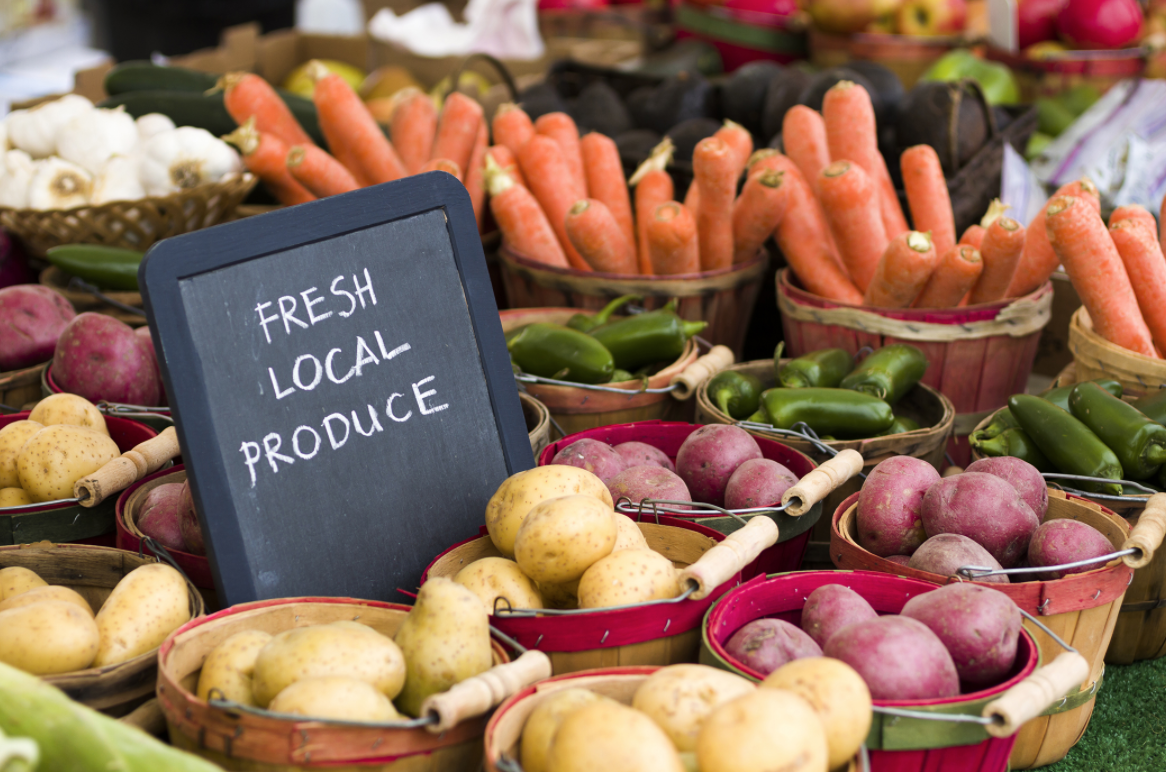 Community market
Disseminate information
Healthy eating habits
Healthy lifestyle choices
Local health organizations
Health awareness events
Funding
Grassroots organizations
Local businesses
Local Government
National food chains

Location
School
Church
Community center

Volunteers
PTA
Grassroots organizations
YMCA
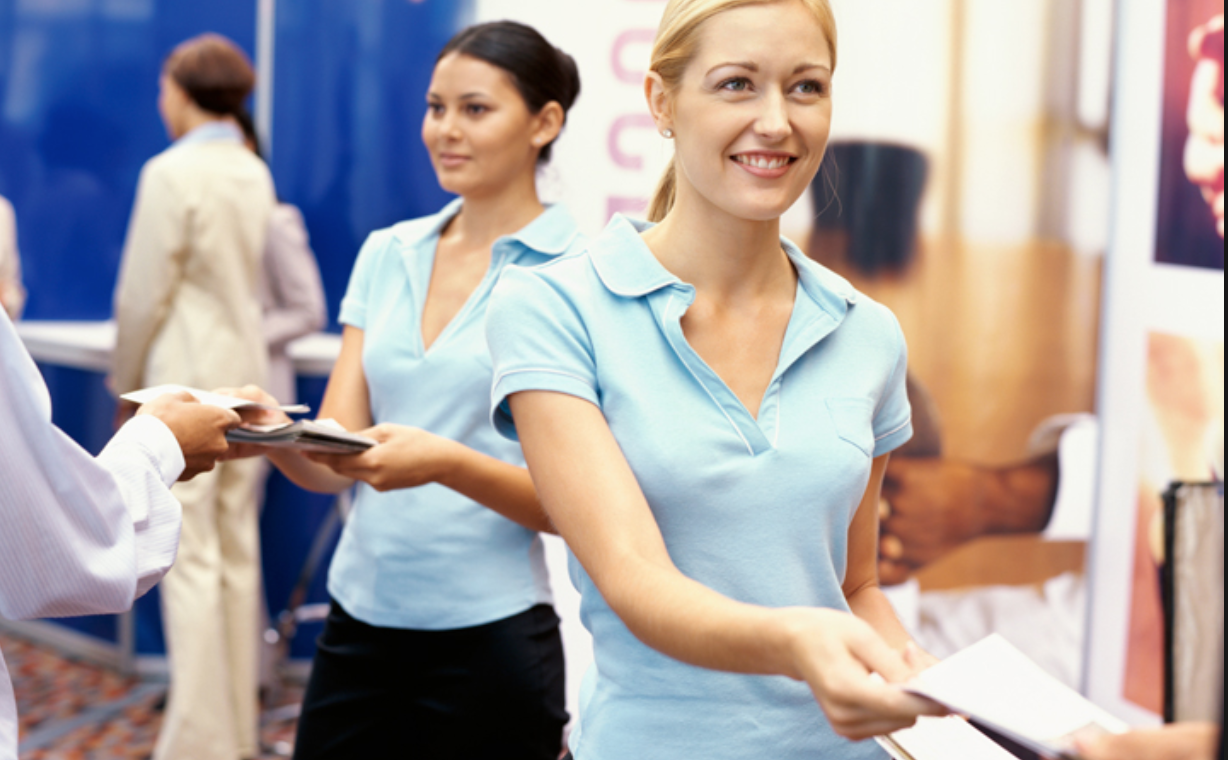 [Speaker Notes: Millennials are mostly motivated by passion for a cause, so when spreading the word about your charity, concentrate on your mission, not the institution itself. With that in mind, motivate young people to get involved by showing them that they are able to make a difference.]
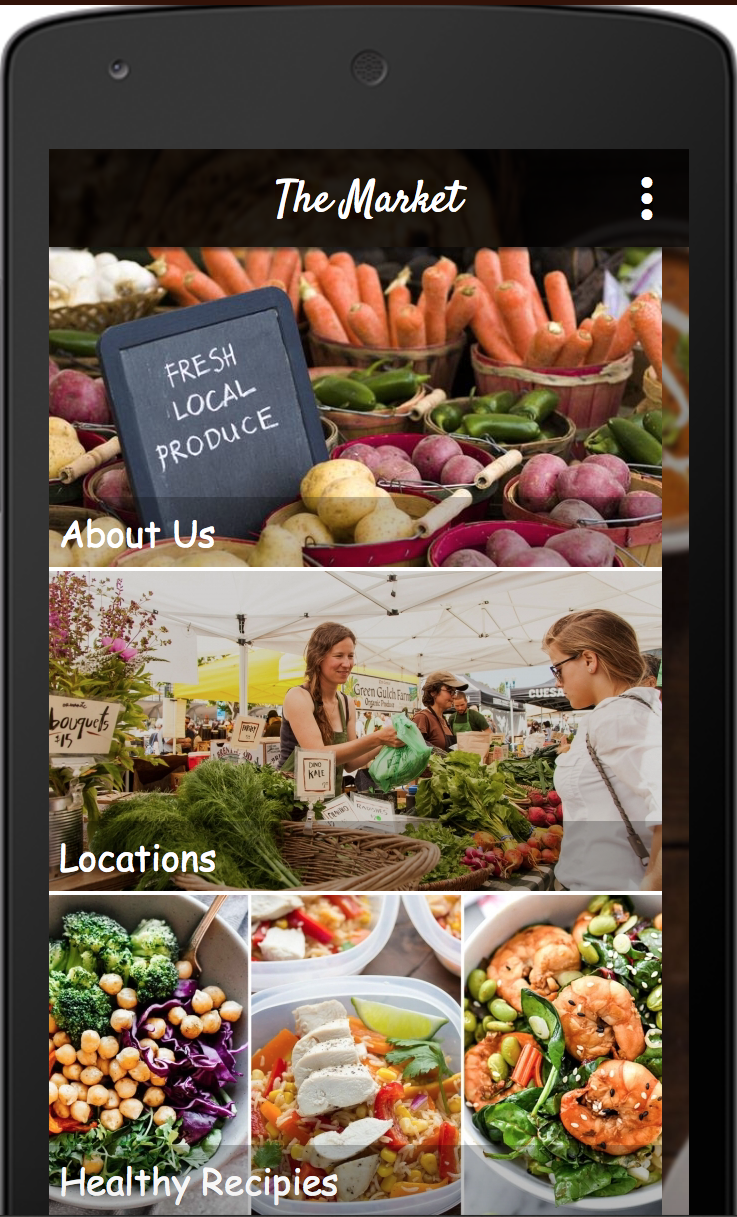 The App
Sections:

About Us

Locations

Healthy Recipes

Ask the Dietitian

Videos
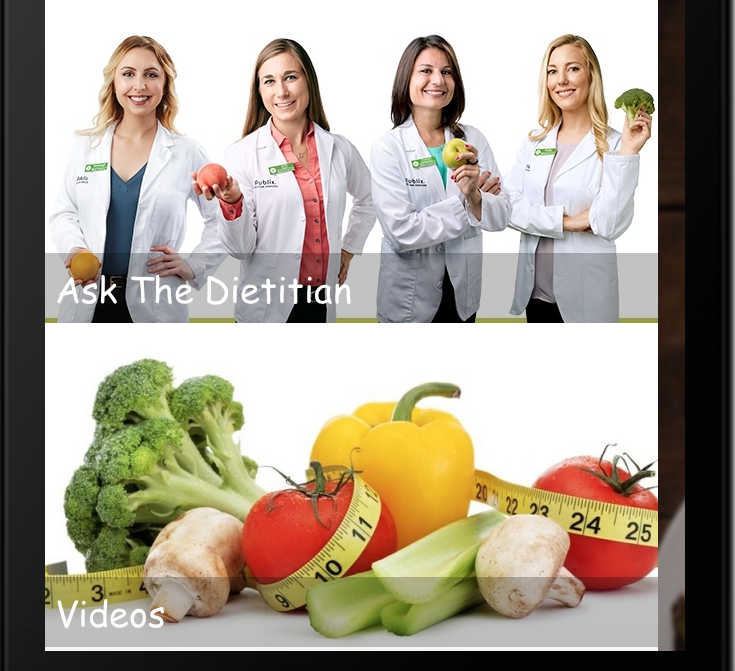 [Speaker Notes: With technology being a staple for success in today’s society, we can link our business model with an app. Smartphones have become a great tool that people already have and can utilize. This free app run by advertisements would have multiple sections and facets in order to facilitate and educate people about healthy living. While there are health apps that exist already, this app will integrate directly with our community farmer’s markets. The biggest portion of this app would allow communities to upload the dates and locations of local farmers markets to keep people in these food deserts informed.]
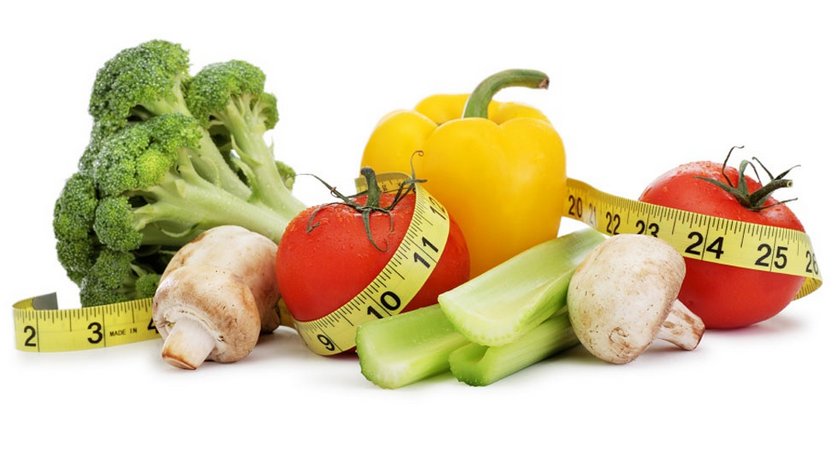 Lifestyle Education
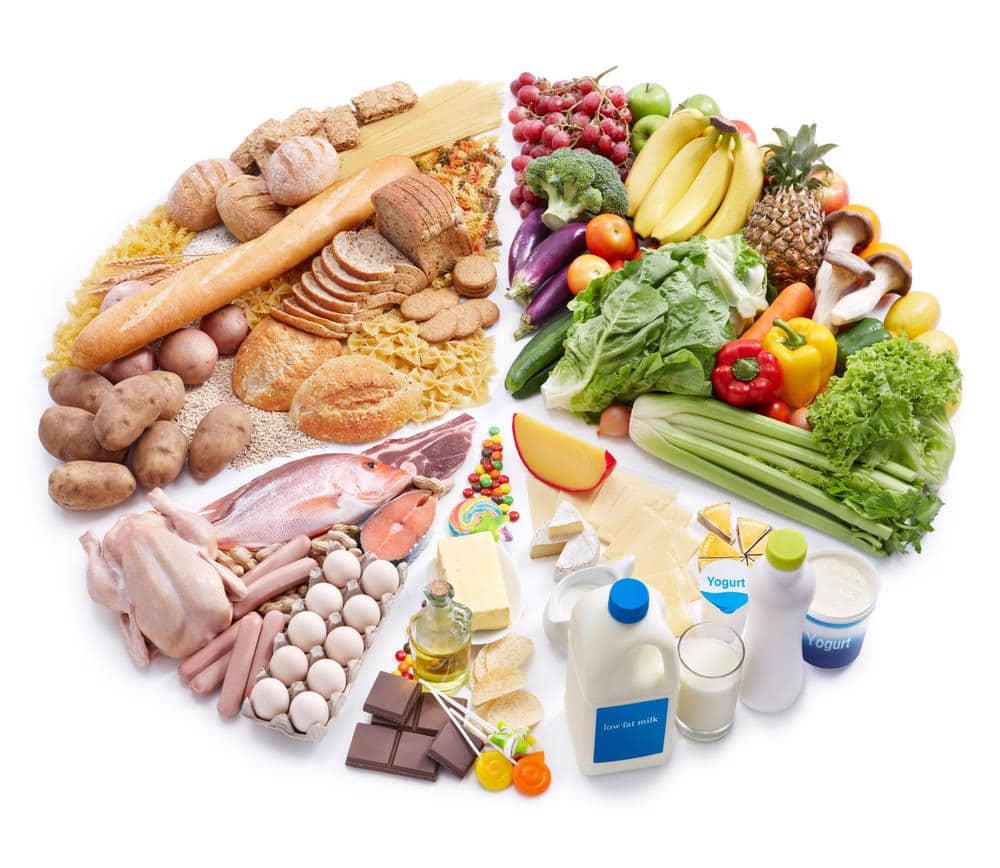 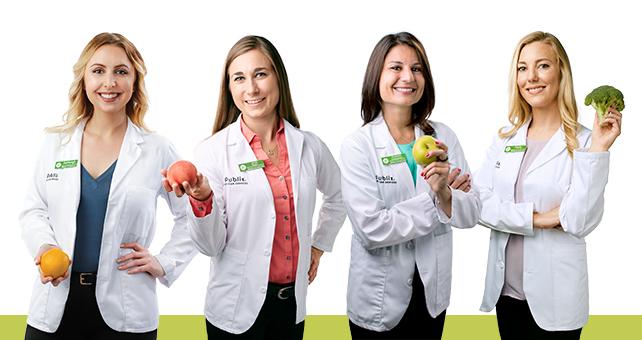 [Speaker Notes: Not only will this app cover where to access healthy foods, it will provide the education portion that is crucial for a healthy lifestyle. This app will have sections on healthy recipes and video education tools about healthy habits like nutrition and exercise. Lastly, this app will have a section titled “Ask the Dietician” where there will be FAQ’s about healthy eating. This section will also have an option to call or video chat with a dietician for a fee to ask any questions. After personally working with a dietician student in the SAGE program through the university, I have been able to see first hand how a dietician can provide a crucial service to achieve a healthy lifestyle. The dieticians will be specifically trained to provide solutions for those individuals that reside in those food deserts. This app is important because it provides access as well as education.]
Conclusion
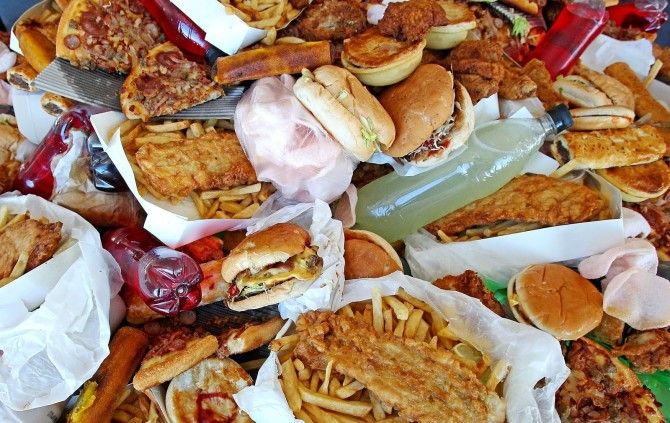 Food deserts lack access to nutritional foods with higher access to fast foods
They consist of a majority of low-income citizens
They have twice the obesity rates as areas with large grocery stores
Leads to complications such as HTN, Hyperlipidemia, increase blood sugar, diabetes, stroke, and heart disease
Incorporate community markets ran by volunteers and local community
Can provide fresh fruits and vegetables to food deserts
Does not translate into behavior change
Using apps to educate people on healthy living and where/how to find access to healthy foods within their community
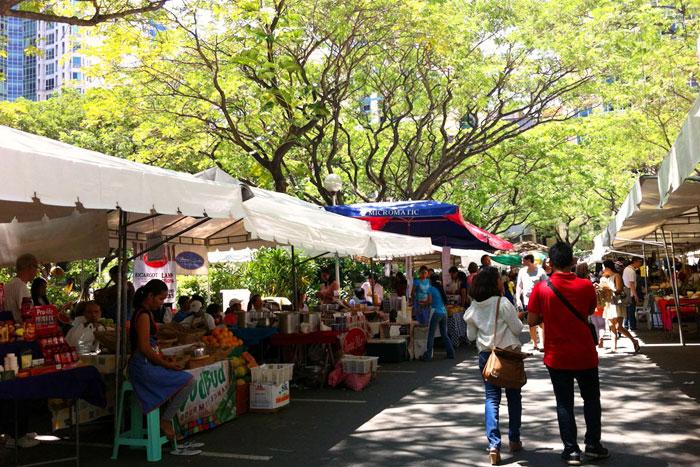 [Speaker Notes: Apps can be funded by the advertisements within the app
Community markets, dieticians/nutritionist can be funded by insurance companies
	It may be more cost-effective to prevent obesity than to treat the complications of obesity]